Introduction to Xinu and Kernel Programming
1
Bina Ramamurthy
bina@buffalo.edu
10/12/2015
CSE321-Fall2014
Topics
2
Processor architecture
What is Xinu? And Embedded Xinu?
What is CFE?
Modifying WRT54GL to host Xinu: or port Xinu to MIPS platform
Connecting, compiling and deploying
Embedded Xinu Code reverse engineering
10/12/2015
CSE321-Fall2014
Processor Architecture
3
WRT54Gl uses Broadcom MIPS (Microprocessor without Interlocked Pipelines Stages) processor, common to embedded devices and game consoles.
Model: BCM5352
Based on Reduced Instruction Set Architecture (RISC)
The BCM5532 family of processors is a next generation SoC architecture that combines the CPU, Wireless MAC (media access controller), Ethernet MAC onto one chip 
In this respect it qualifies to be an embedded system: dedicated functionality
10/12/2015
CSE321-Fall2014
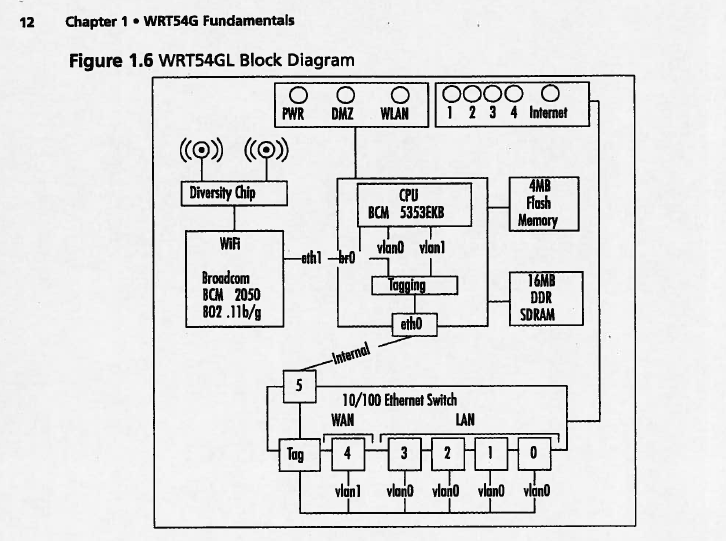 4
10/12/2015
CSE321-Fall2014
Storage
5
On board storage is indeed a limitation when using WRT54GL in situation other than for which it is meant for.
WRT54GL has a flash memory (4 MB), a form of non-volatile storage commonly used in small devices, such as digital camera.
It also use SDRAM (Synchronous Dynamic Random Access Memory) soldered directly into the printed board. DIMM (Dual In-line Memory Module)
10/12/2015
CSE321-Fall2014
Wireless and Ethernet networking
6
WRT54GL has a powerful networking architecture
It provides 5 port Ethernet switch that is broken down into two virtual LANs VLAN0 and VLAN1 (default)
Wireless interface is bridged by default to the Ethernet switch.
WiFi component is BCM2050, a 802.11b/g radio chipset.
It uses a diversity chip to balance signals between two built-in antenna.
WiFi radio connects to the CPU Wireless MAC on eth1 which is bridged to VLAN0 via br0 interface.
Ethernet switch controls EthernetLAN and Internet lights, whereas Power, DMZ, WLAN are controlled by GPIO port on the CPU
WAN port: plug in cable modem into this port, 
it will pull a DHCP (Dynamic Host Configuration Protocol) address from your ISP (Internet Service Provider). 
Since it belongs to VLAN1 it is separate from VLAN0 and the two are linked by WRT54Gl’s routing capabilities.
Firewall prevents traffic from flowing from WAN to LAN network, traffic initiated by LAN to exit via WAN.
10/12/2015
CSE321-Fall2014
What does WRT54GL do?
7
Creates a network between the wireless interface and the LAN ports known as br0.
Router address is 192.168.1.1 by default.
WLAN port (port 4).
Typically you will plug your cable modem into this port; this will pull the DHCP address from your ISP. 
WAN and LAN are separate network linked by WRT54GL
10/12/2015
CSE321-Fall2014
Xinu
8
Unix spelled backward
Developed by Dr. Douglas E. Comer (Purdue University)
ANSI-compliant C
Meant for educational purposes
10/12/2015
CSE321-Fall2014
Embedded Xinu
9
To port Xinu to embedded MIPS/other platforms
10/12/2015
CSE321-Fall2014
Embedded XINU
10
http://xinu.mscs.mu.edu/Main_Page
XINU ("XINU Is Not Unix", a recursive acronym) is a Unix-like operating system originally developed by Douglas Comer for instructional purposes at Purdue University in the 1980s.

Embedded XINU is a reimplementation of the original XINU operating system on the MIPS processor which is able to run on inexpensive wireless routers and is suitable for courses and research in the areas of Operating Systems, Hardware Systems, Embedded Systems, and Compilers.
10/12/2015
CSE321-Fall2014
Embedded XINU
11
http://xinu.mscs.mu.edu/Memory
ls xinu_mips-1.0
AUTHORS README  include loader  system  tty
LICENSE compile lib     shell   test    uart
Above is the xinu kernel directory organization
See attached XINU directory structure and class diagram
We will develop programs into XINU kernel on linux server called nexos.cse.buffalo.edu
We will cross compile this kernel and load the firmware into WRT54GL (“upload”) and test it
10/12/2015
CSE321-Fall2014
Common Firmware Environment (CFE)
12
The Common Firmware Environment (CFE) is the firmware developed by Broadcom for the BCM947xx SoC platform (among others). It is the first code that runs when the router boots and performs functions similar to Apple's Open Firmware: 
Initializes the system 
Sets up a basic environment in which code can run 
Optionally provides a command line interface non-standard usage 
Loads and executes a kernel image 
So, in normal operation, a user will not see CFE working at all; it will load the Linksys kernel and send it on its merry way without hesitation. For us, however, CFE is crucial, because it provides us with the ability to load an image over the network using TFTP.
10/12/2015
CSE321-Fall2014
CFE: http://melbourne.wireless.org.au/files/wrt54/cfe.pdf
13
On startup, CFE performs the following low-level initialization: 
Reset and ROM trap handler vectors 
CPU and FPU initialization 
L1 and L2 Cache initialization 
Multiprocessor initialization 
Memory controller initialization 
PCI and LDT bus configuration 
Environment variables 
Console device initialization 
Bootstrap device initialization 
Certain information, such as the physical memory layout and other critical information, are stored by CFE and are made available to boot loaders and operating systems via CFE’s external API. 
Once initialization has completed, CFE is ready to load programs from the bootstrap device (UART, Flash, ports etc.)
10/12/2015
CSE321-Fall2014
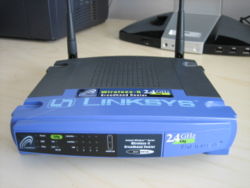 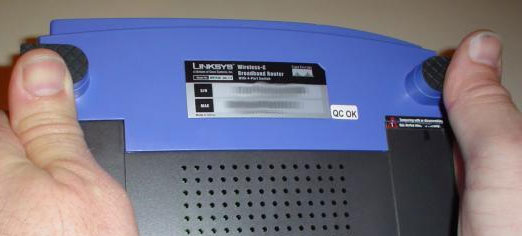 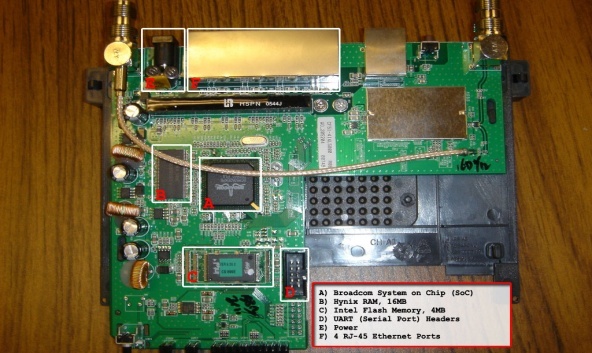 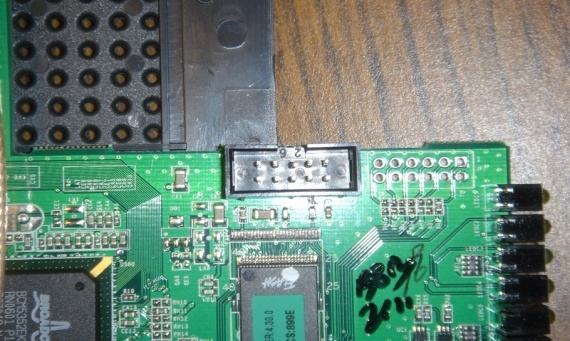 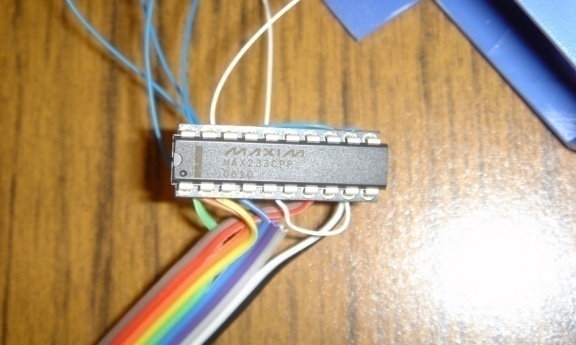 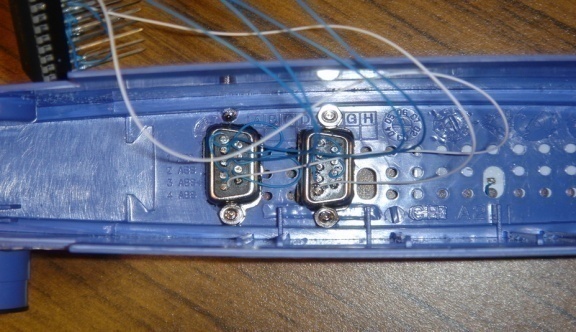 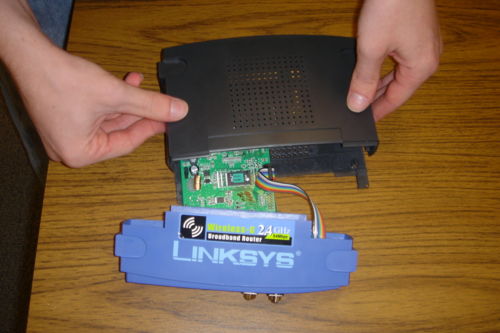 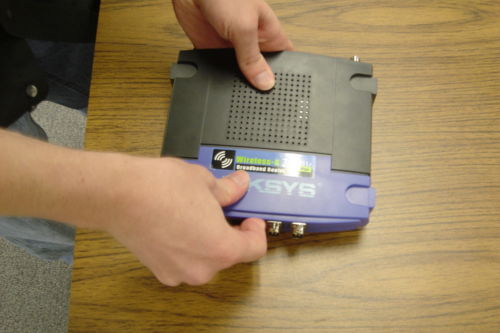 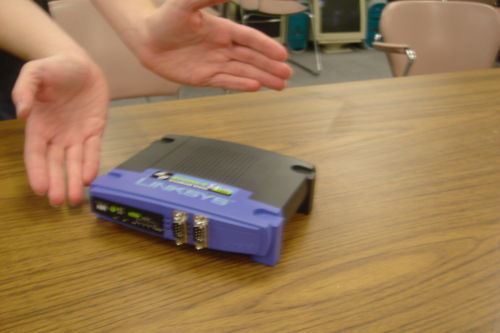 The Basic Hardware modifications
14
10/12/2015
CSE321-Fall2014
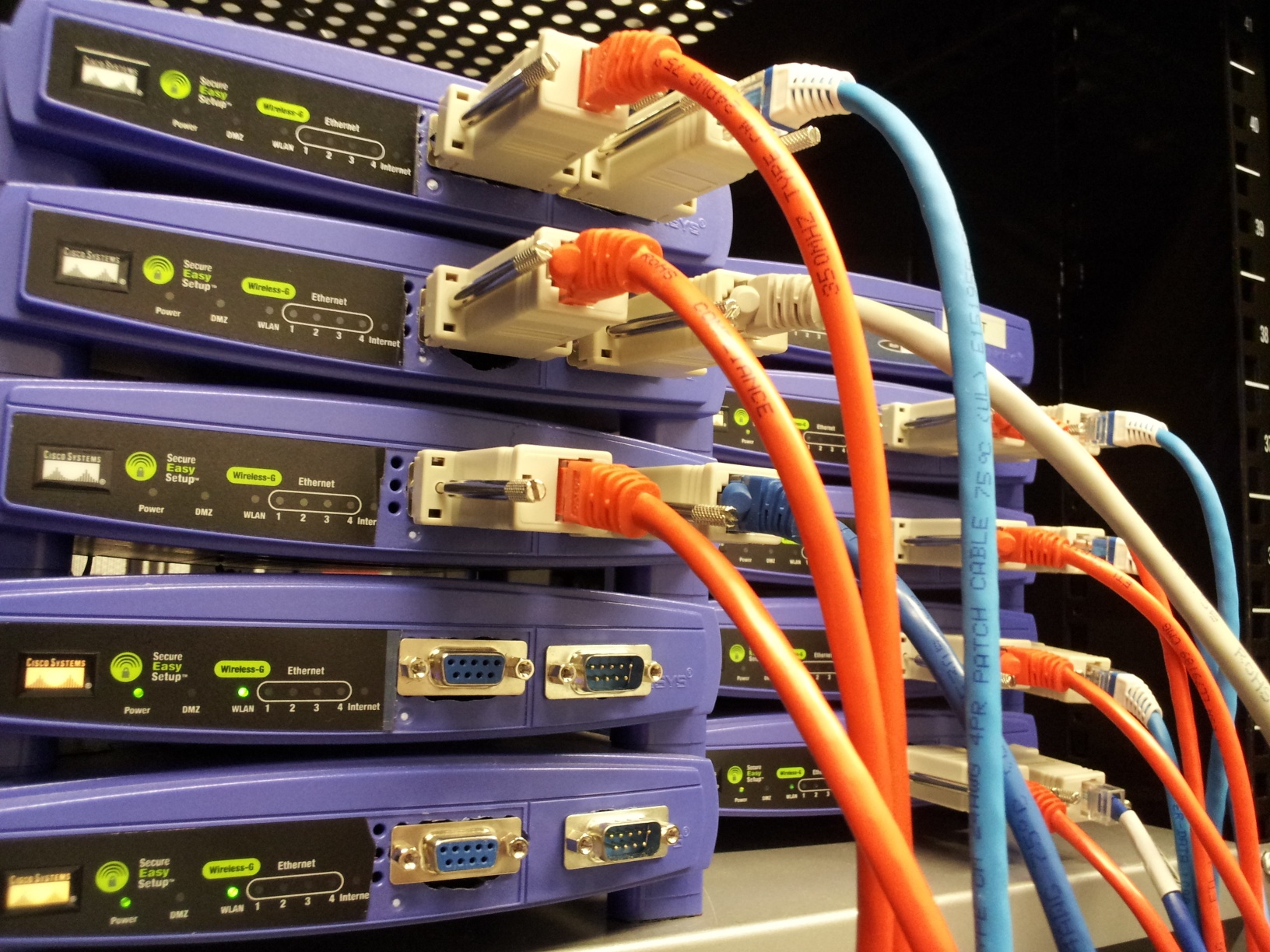 15
10/12/2015
CSE321-Fall2014
The NSF-Supported Facility at UB
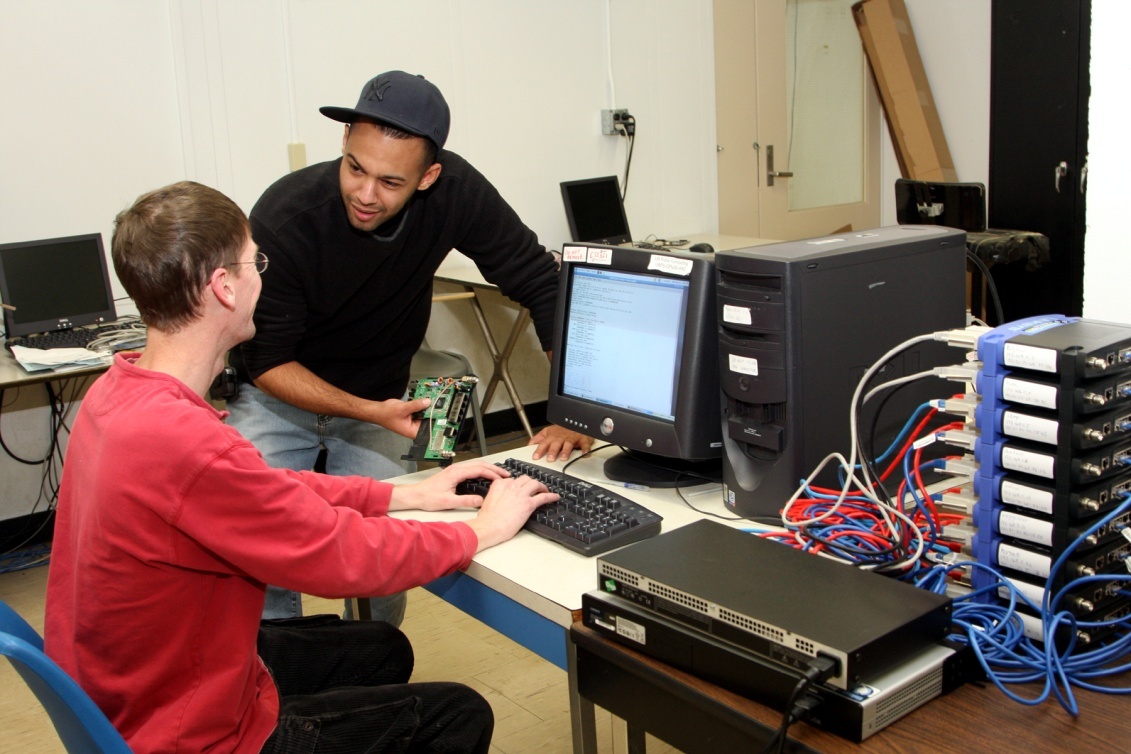 16
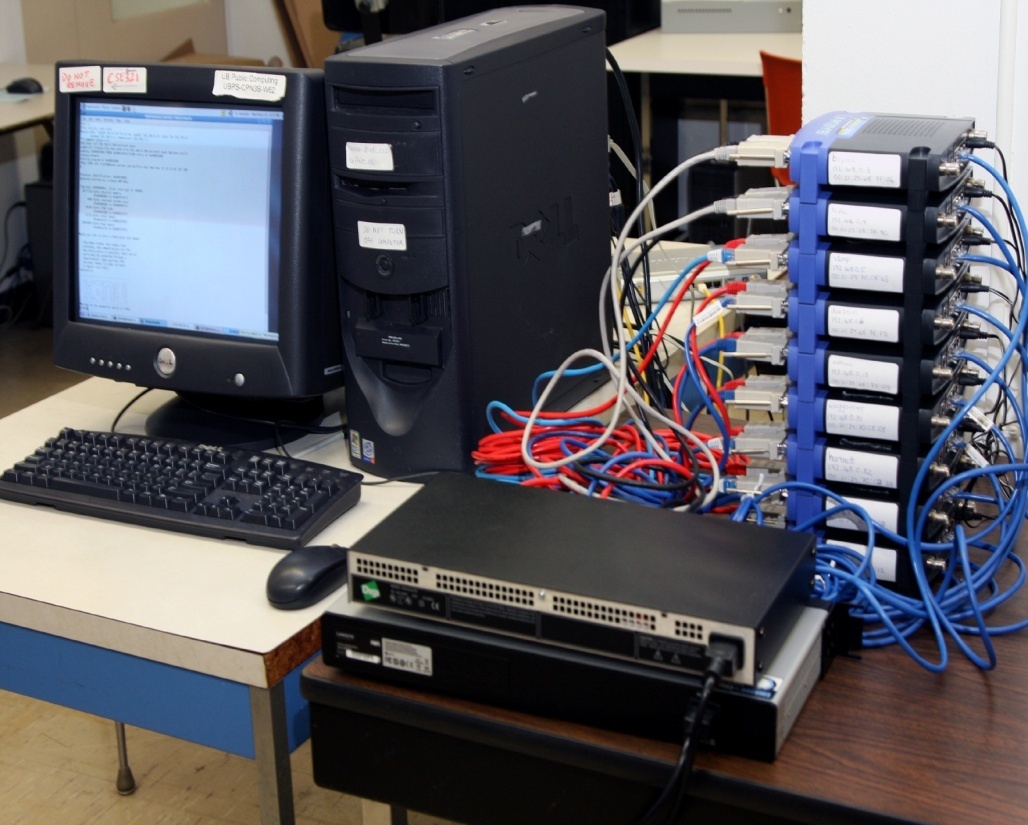 10/12/2015
CSE321-Fall2014
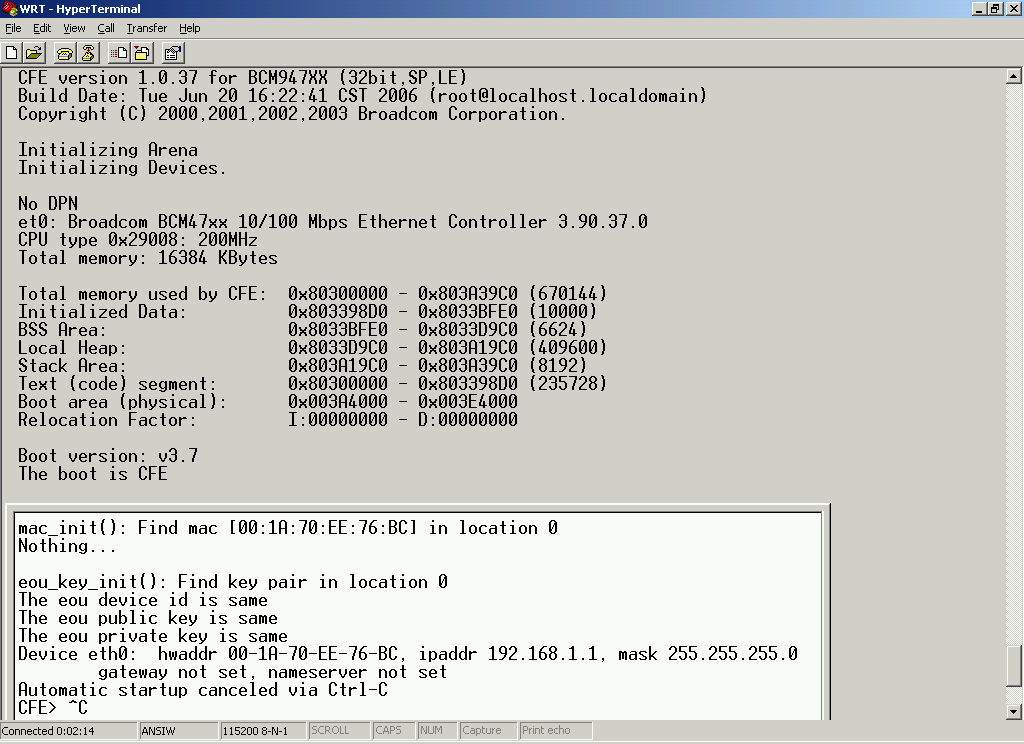 17
10/12/2015
CSE321-Fall2014
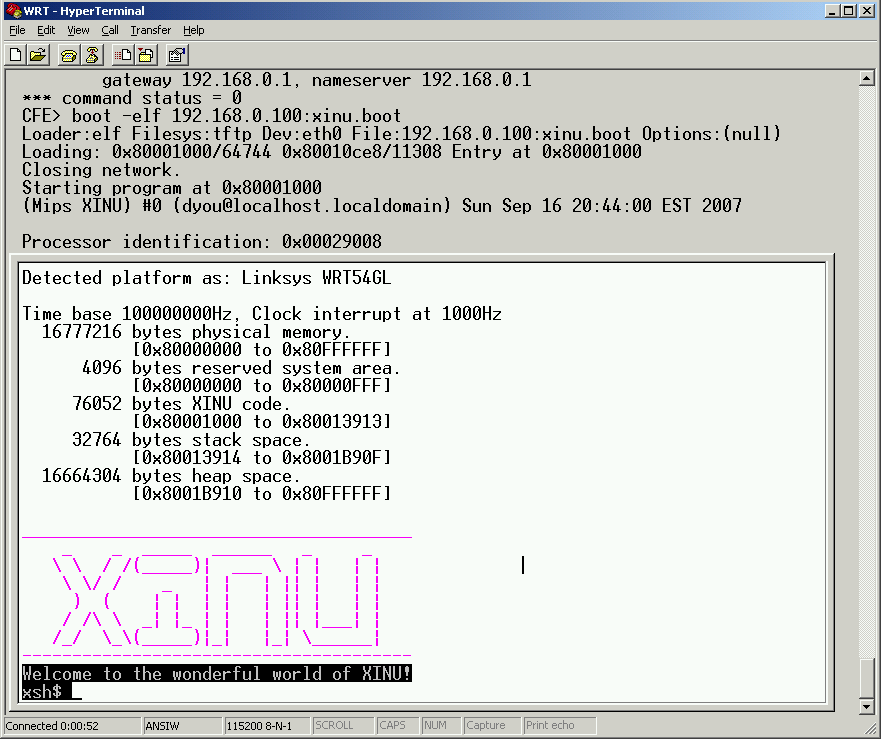 18
10/12/2015
CSE321-Fall2014
Connecting WRT54GL
19
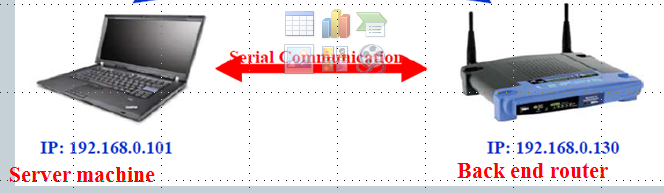 You have modified the connections, connected the server to wrt54gl  
using serial cable. How will you make bacn end recognize the server machine?
10/12/2015
CSE321-Fall2014
Basic Xinu Environment
20
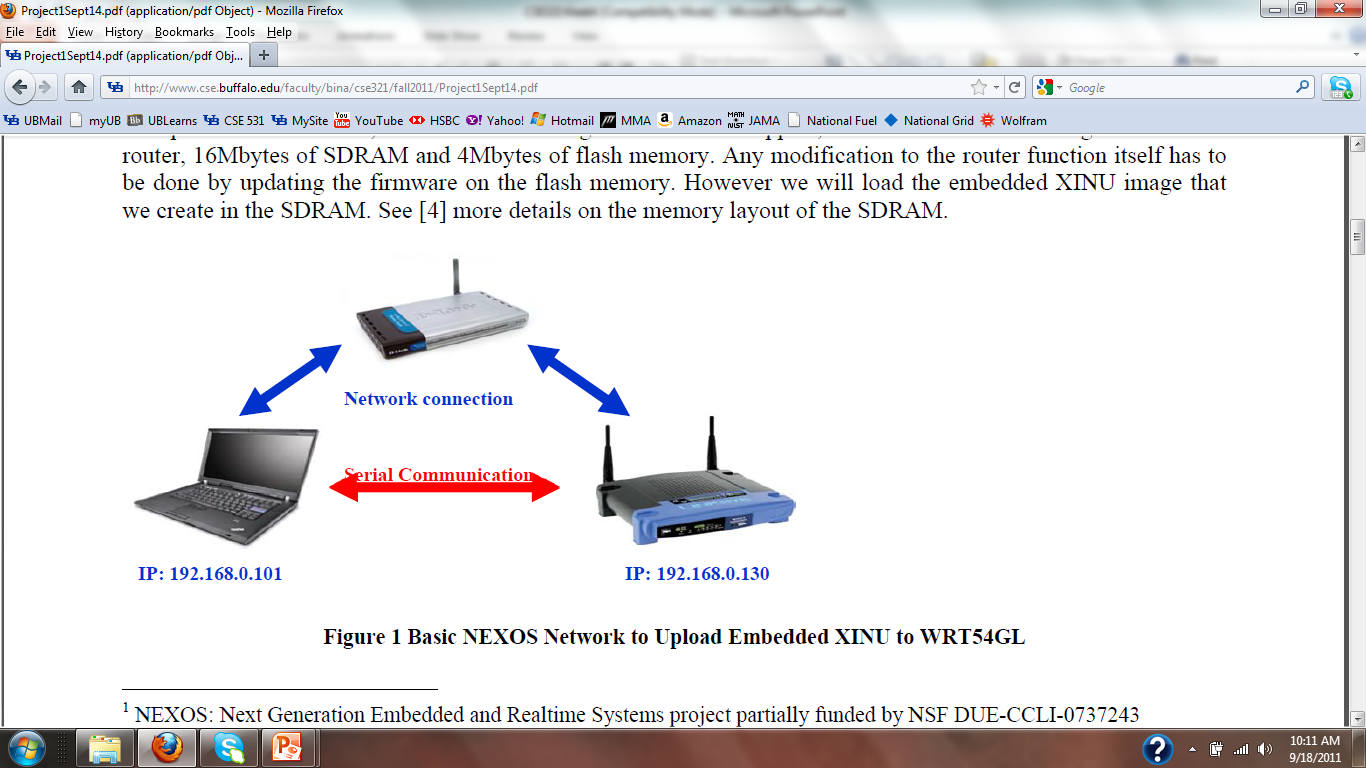 Front end router
Back end router
Server machine
10/12/2015
CSE321-Fall2014
Extended Xinu Environment
21
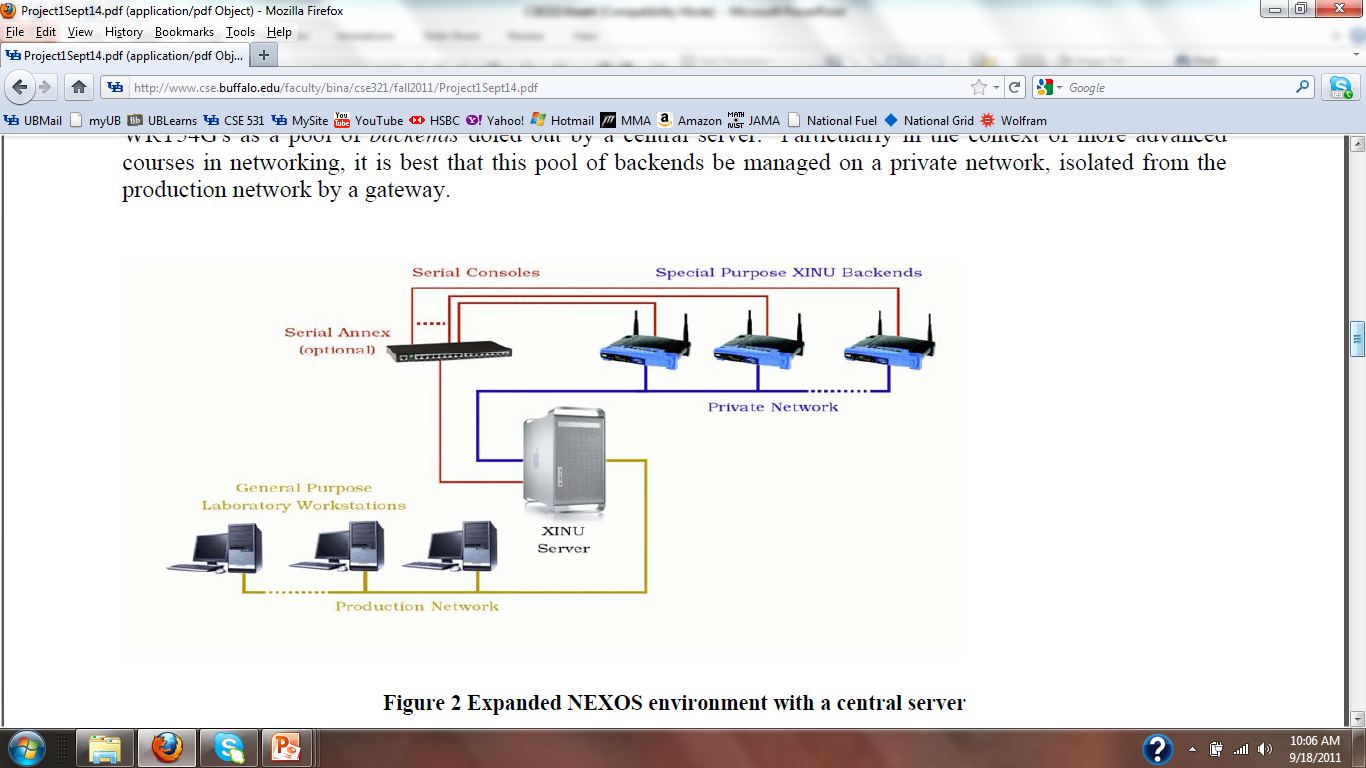 10/12/2015
CSE321-Fall2014
WRT54GL
22
Detailed instruction: http://xinu.mscs.mu.edu/HOWTO:Modify_the_Linksys_hardware
You DO NOT have to do this. We already did it for you.
Our goal is to get you familiar with working in the Embedded Xinu environment
Some of the following slides are by a long-time teaching assistant Panya Chanawangsu
10/12/2015
CSE321-Fall2014
Introduction to NEXOS Lab
23
Log on to timberlake
Connect to the NEXOS server:ssh nexos.cse.buffalo.edu
Change your password:passwd
10/12/2015
CSE321-Fall2014
Some Technical Terms
24
Cross Compiler
Shell
Kernel
10/12/2015
CSE321-Fall2014
Cross Compiler
25
General idea: 
Compile a program on machine A
Run it on machine B where an OS is not supported
In our case, we build the XINU system on a local machine and upload the executable to the routers.
10/12/2015
CSE321-Fall2014
Shell
26
User interface for the operating system
Access to the kernel
Other programs are called through shell
CLI (Command Line Interface)
GUI (Graphical User Interface) – not available in our system
10/12/2015
CSE321-Fall2014
Kernel
27
Lowest level but the most important part of an operating system
Resource management
Bridge between software and hardware
10/12/2015
CSE321-Fall2014
xinu_mips-1.0.2.tar.gz
28
Obtain the tarball from home directorycd /home

Copy the tarball to your directorycp xinu_mips-1.0.2.tar.gz ~

Go to your directory and untar the packagecd ~tar zxf xinu_mips-1.0.2.tar.gz
10/12/2015
CSE321-Fall2014
Compiling
29
Go to xinu_mips-1.0.2cd xinu_mips-1.0.2

View all the files and foldersls

Go to the compile foldercd compile

Compile all the source filesmake
10/12/2015
CSE321-Fall2014
Connecting to a router
30
View available routersxinu-status
You need the file xinu.boot so stay in the compile foldermips-console router_name
For example,mips-console moiz
10/12/2015
CSE321-Fall2014
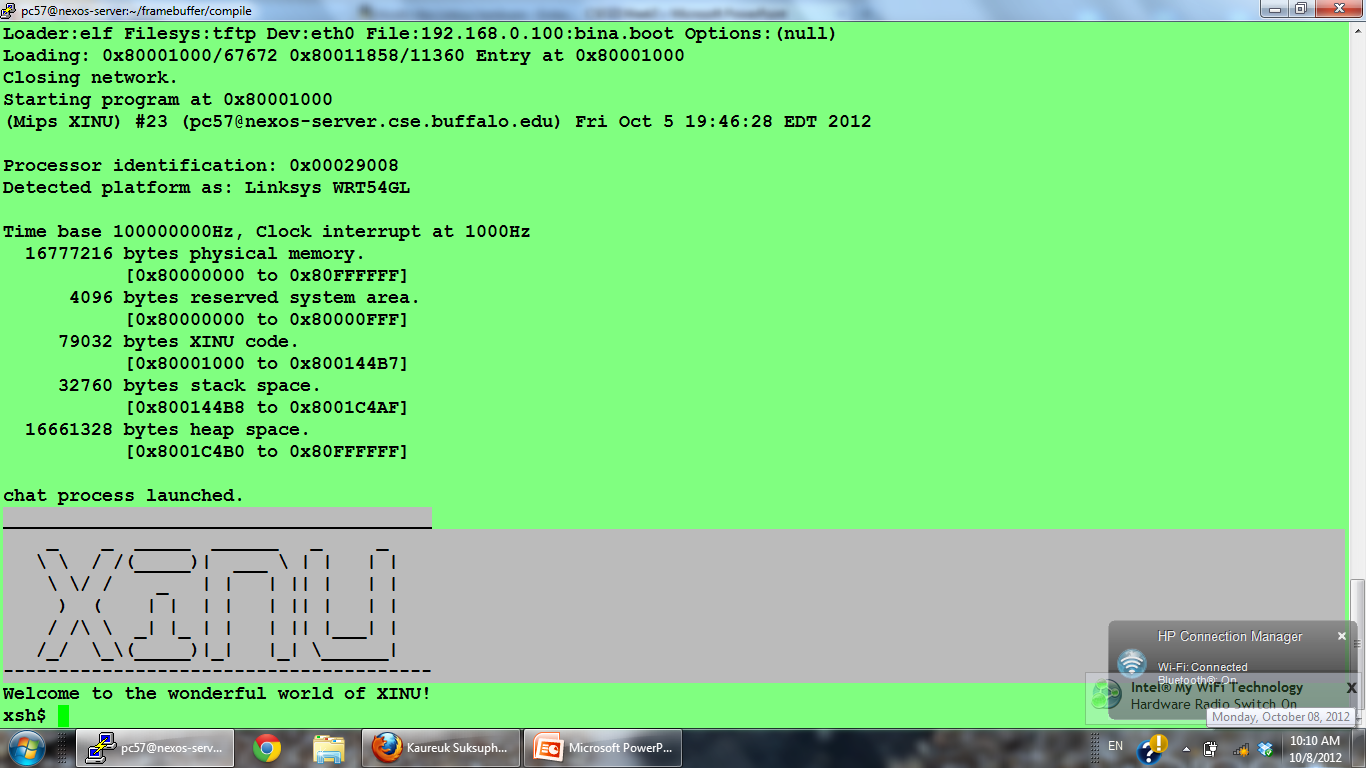 31
10/12/2015
CSE321-Fall2014
Disconnecting from a router
32
You have to release the router once you are done using it.
Press ctrl + spacebar
And then q
Other students have the right to ask me to kill your connection if you are logged on to the same router for more than 15 minutes.
10/12/2015
CSE321-Fall2014
Working with Xinu/Nexos
33
Lets look at the code and update the shell functions to get started with Xinu
Lets reverse engineer and understand the current xinu code.
10/12/2015
CSE321-Fall2014
Using in XINU
34
To view all available commandshelp

To call a functionfunction_name arg1 arg2 …
10/12/2015
CSE321-Fall2014
Adding your own commands
35
Write and save your source file in the shell directory
Follow the naming convention: xsh_commandName.c
For example,xsh_myTest.c
Hint: use xsh_test.c in the shell directory as a template.
10/12/2015
CSE321-Fall2014
Parameters explained
36
ushort = unsigned short (0 to 	65,535)
nargs holds the number of arguments
arg[0] is the command itself
arg[1] is the first argument, arg[2] is the second argument, etc.
10/12/2015
CSE321-Fall2014
Adding your own commands (cont’d)
37
Update the command table in shell/shell.c{ “myTest”, FALSE, xsh_myTest }

Update include/shell.hcommand xsh_myTest(ushort, ushort, ushort, ushort, char *[]);

Update compile/Makefile. Look for ”SHL =” and add your source file to the listxsh_myTest.c
10/12/2015
CSE321-Fall2014
Some basic C commands
38
To print something in standard output,	fprintf(stdout, “CSE524\n”);	fprintf(stdout, “%s”, args[1]);

To convert a string to its integer equivalent,	int x = atoi(args[1]);
10/12/2015
CSE321-Fall2014
Adding your own commands (cont’d)
39
Now you are ready to compile your command. Change your directory to compile and typemake
Connect to a router and try running your command.mips-console router_name
Now when you type help, you should see your command added to the list.
10/12/2015
CSE321-Fall2014
Resources
40
XINU reference page:
http://www.cse.buffalo.edu/~bina/cse321/fall2008/xinudocs/files.html
XINU main page: how to deploy XINU
http://xinu.mscs.mu.edu/Main_Page
10/12/2015
CSE321-Fall2014